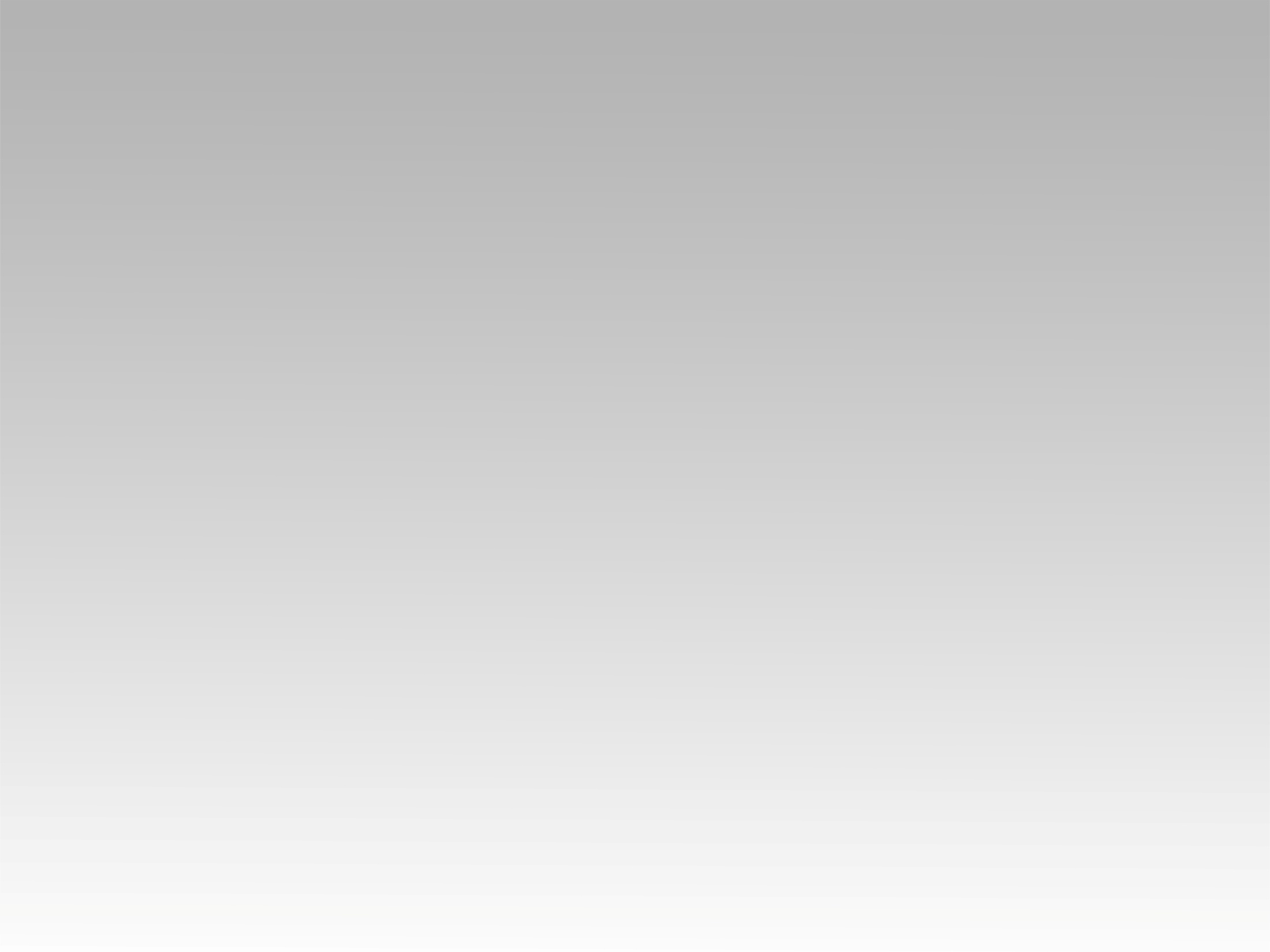 ترنيمة 
بالعز أمــــــر
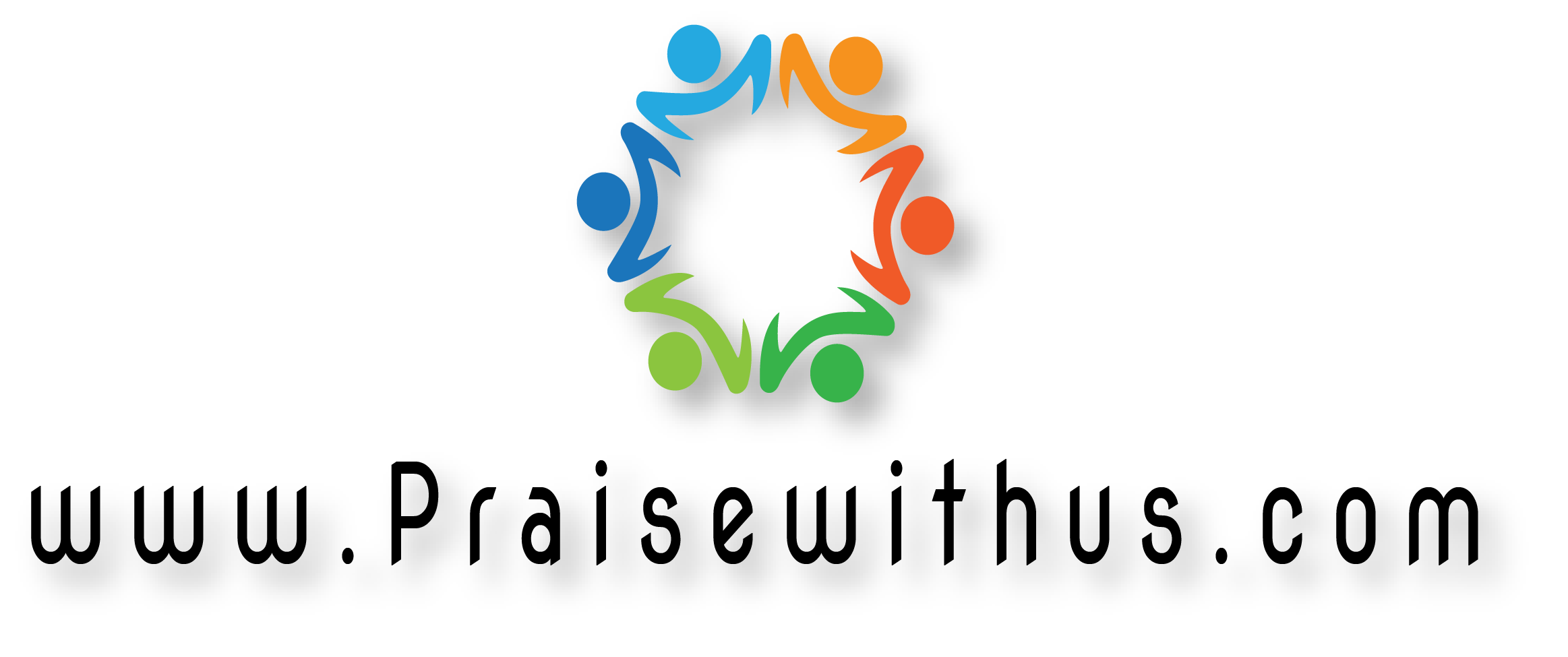 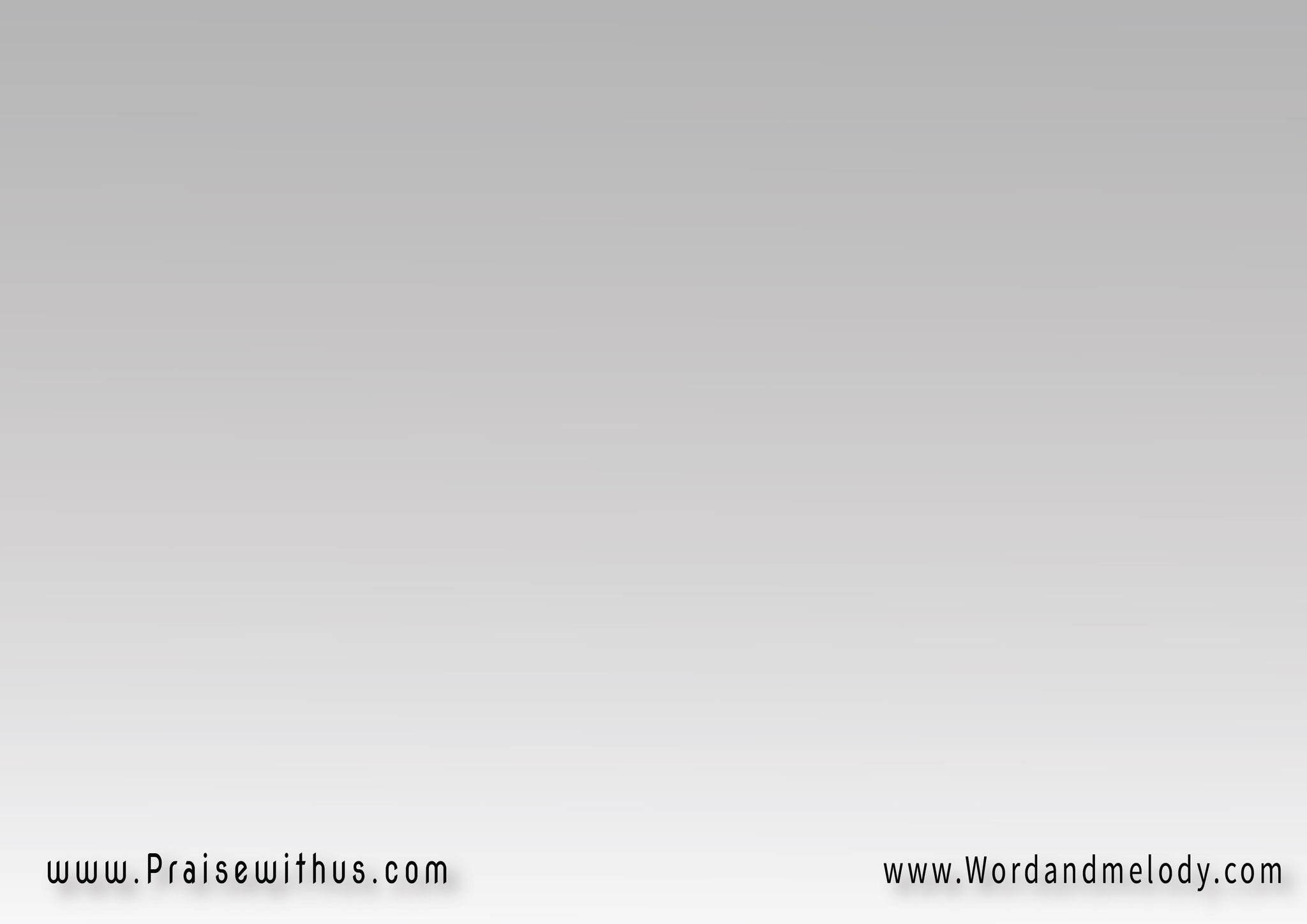 -1
بالعز أمر ورفع راسي 
وسدد عني الدينوهو الهي صار لي خلاصي 
صلب ما بين لصين
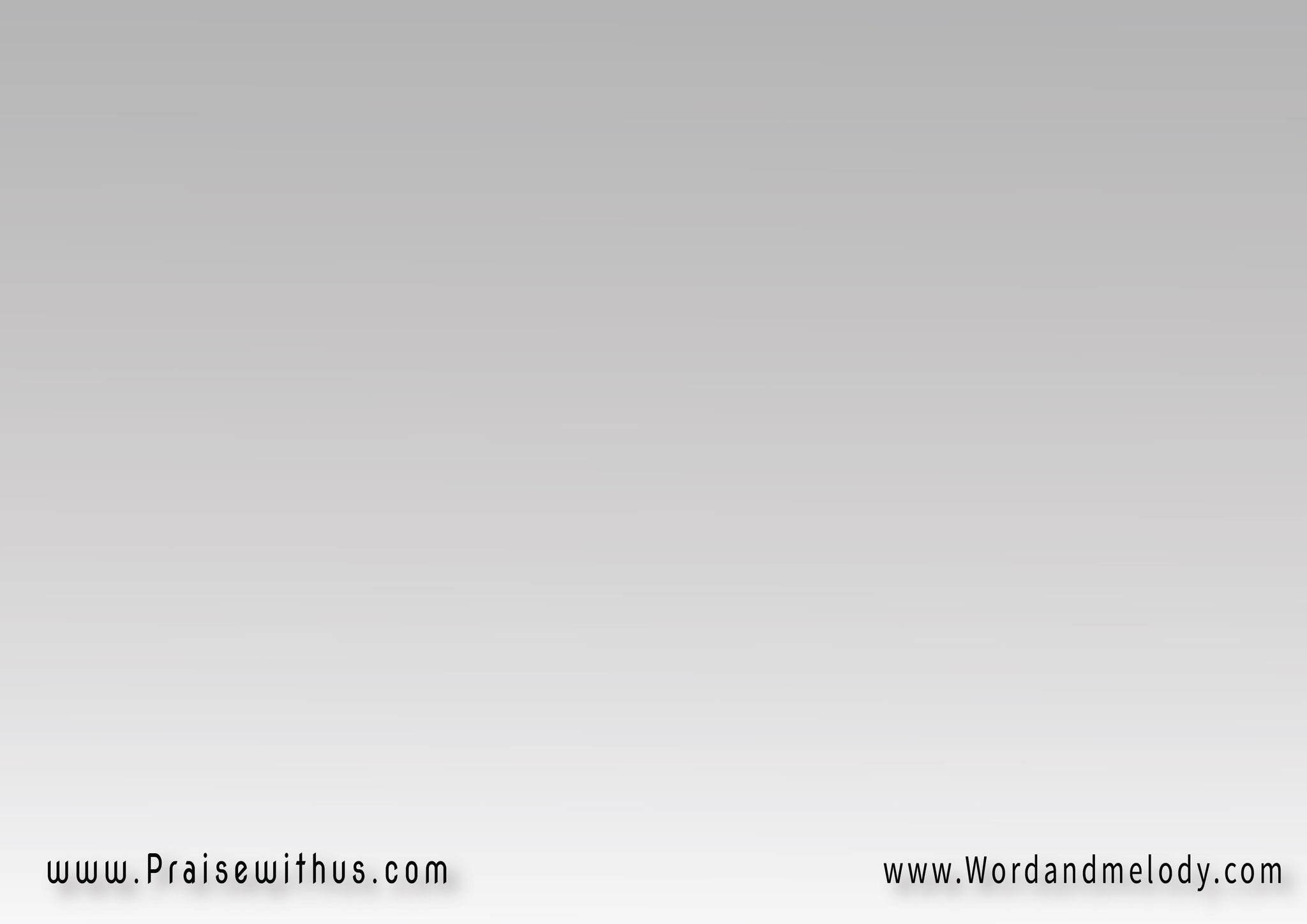 يعجز عن وصفه إحساسي 
يسوعنا الأميـــــــــــــــــن
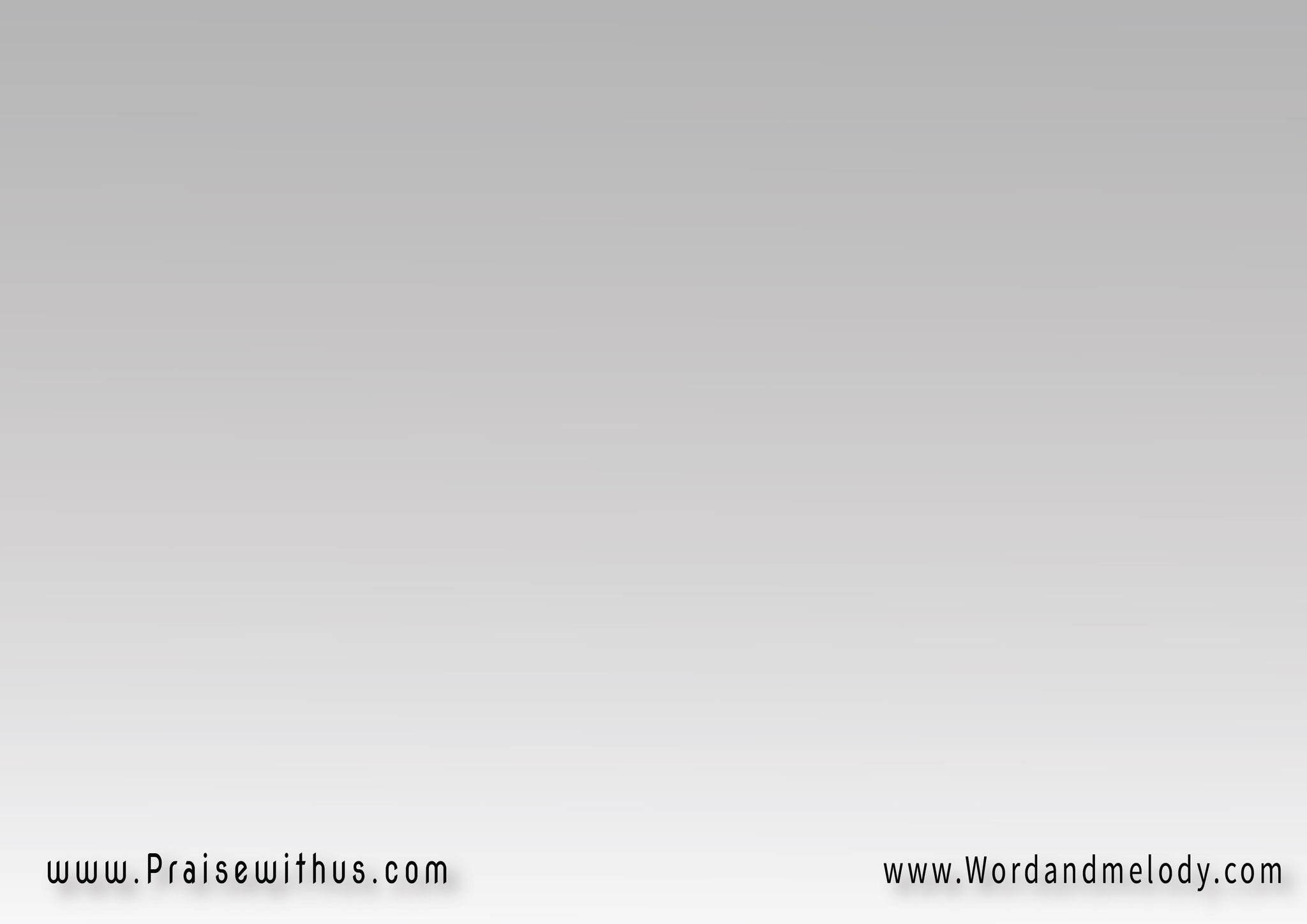 القرار:
أصل اللي مسيج حوالينا 
هو اله السمواتهو اللي حكم علي أعادينا 
تهرب م التسبيحات
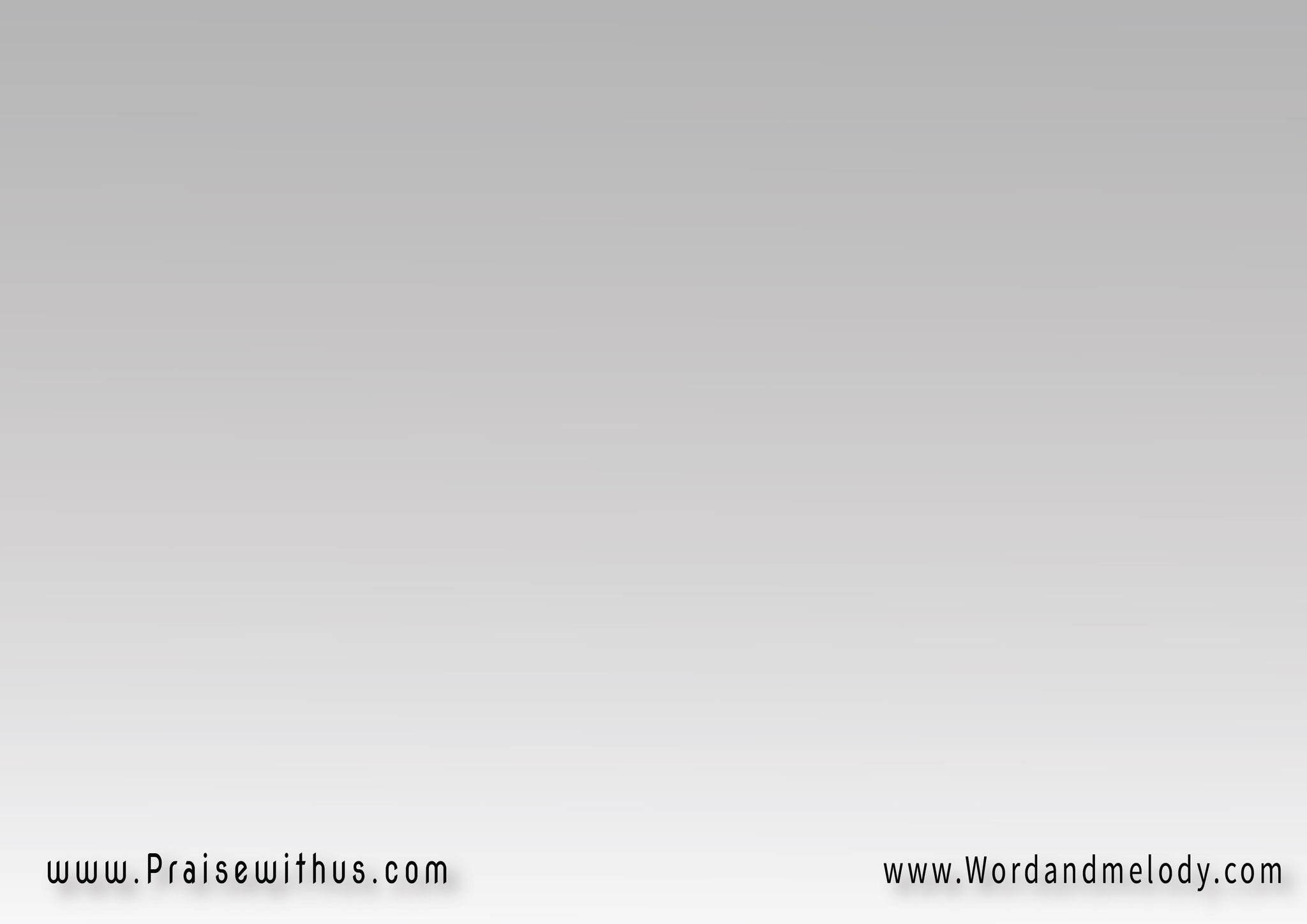 هو مسيحنا وهو فادينا 
من عنا صلب ومــــــات
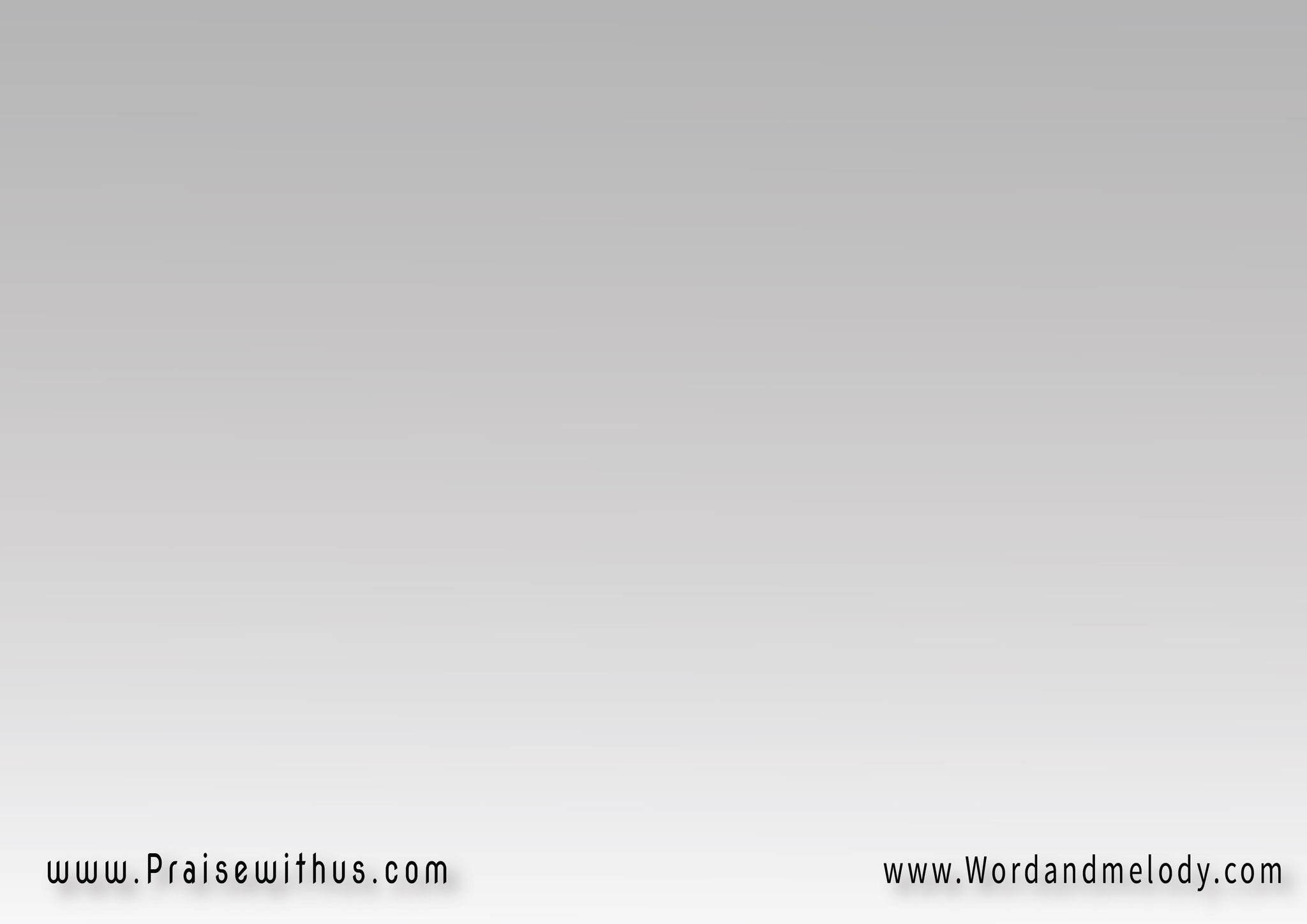 2-
هو اللي نشلني ونجاني 
من طين الحمأةهو اللي غسلني وكساني 
بتوب النعمة
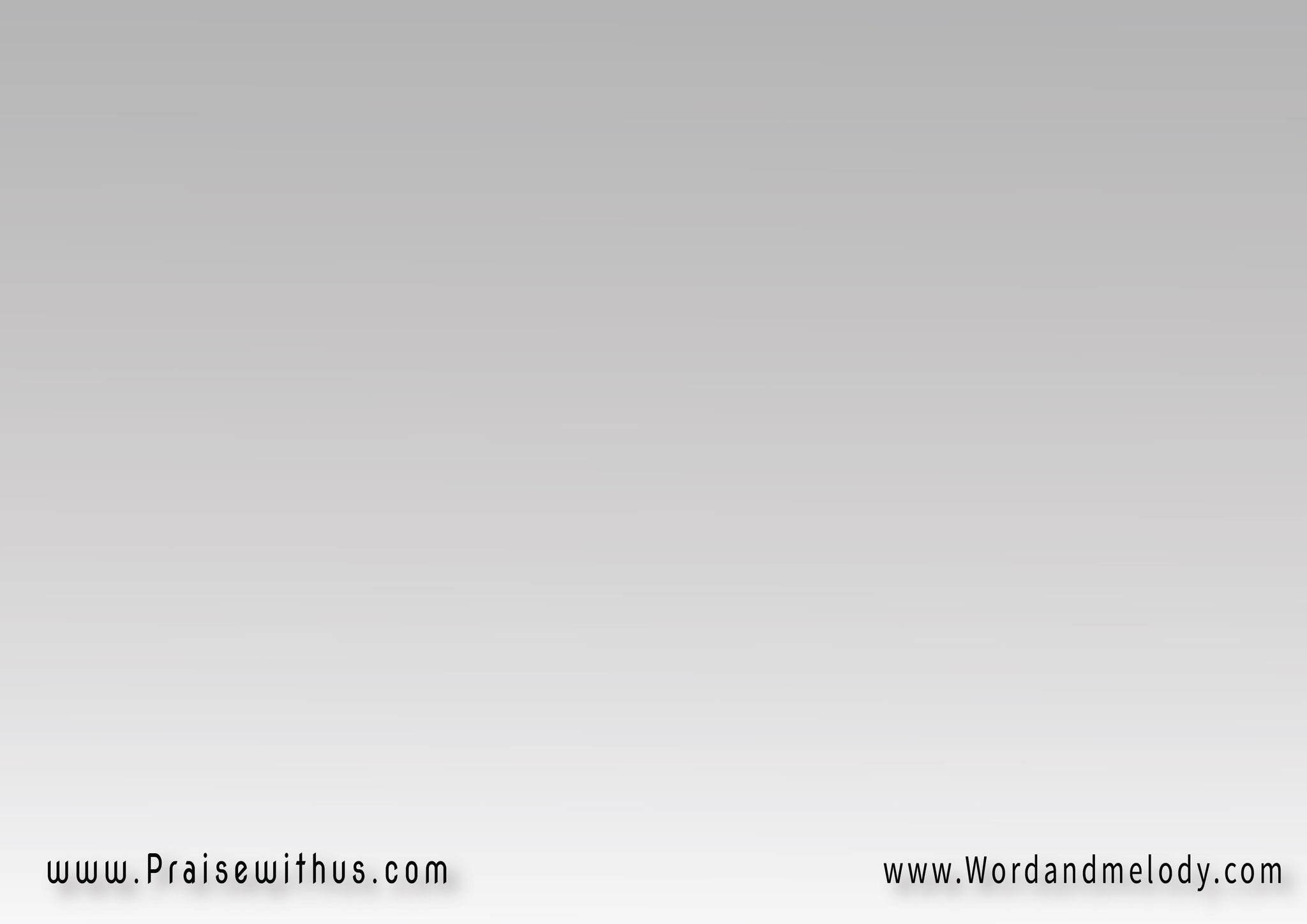 هو اللي عطاني سلطاني 
علـــــي الخطيــــــــــــــة
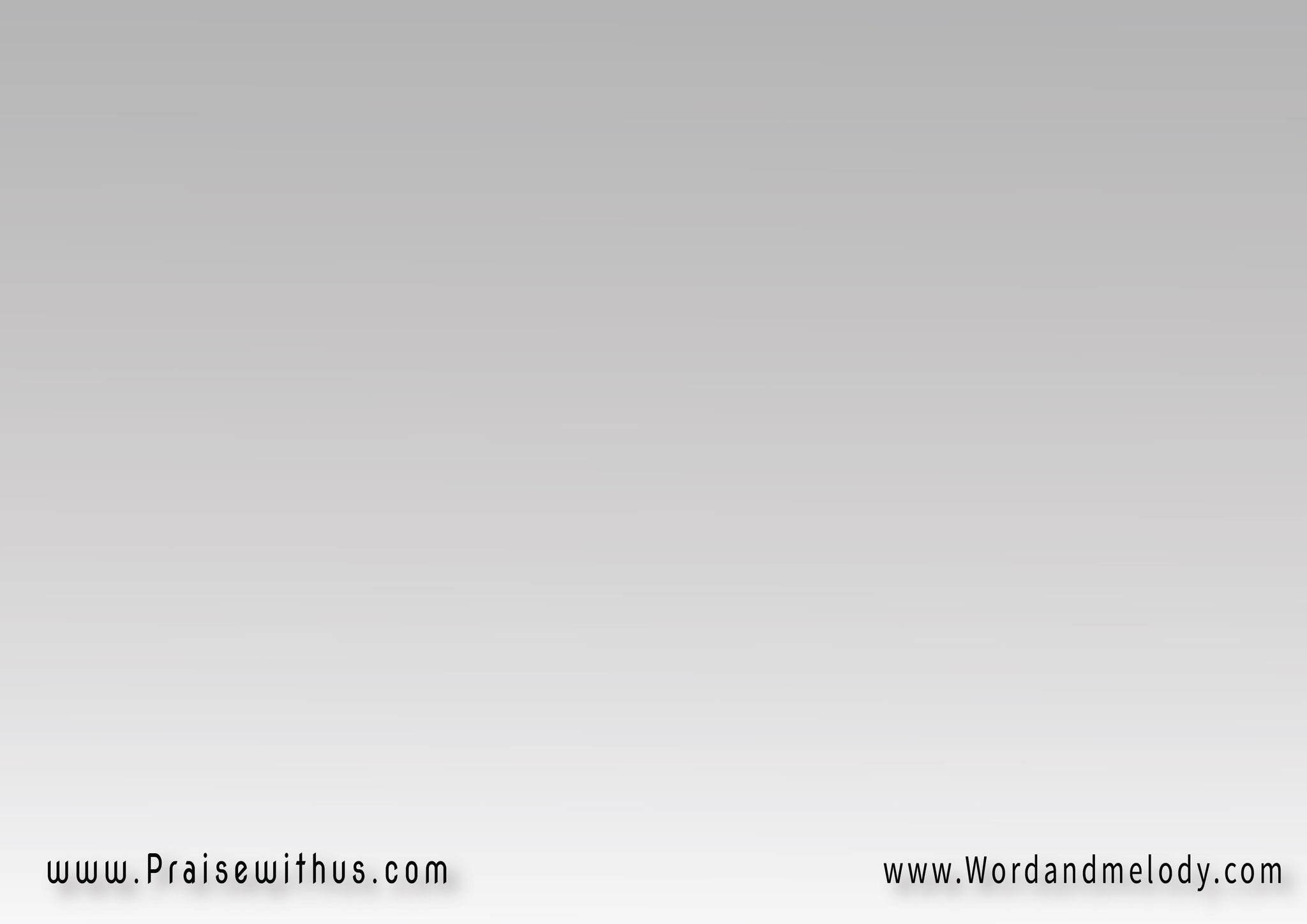 القرار:
أصل اللي مسيج حوالينا 
هو اله السمواتهو اللي حكم علي أعادينا 
تهرب م التسبيحات
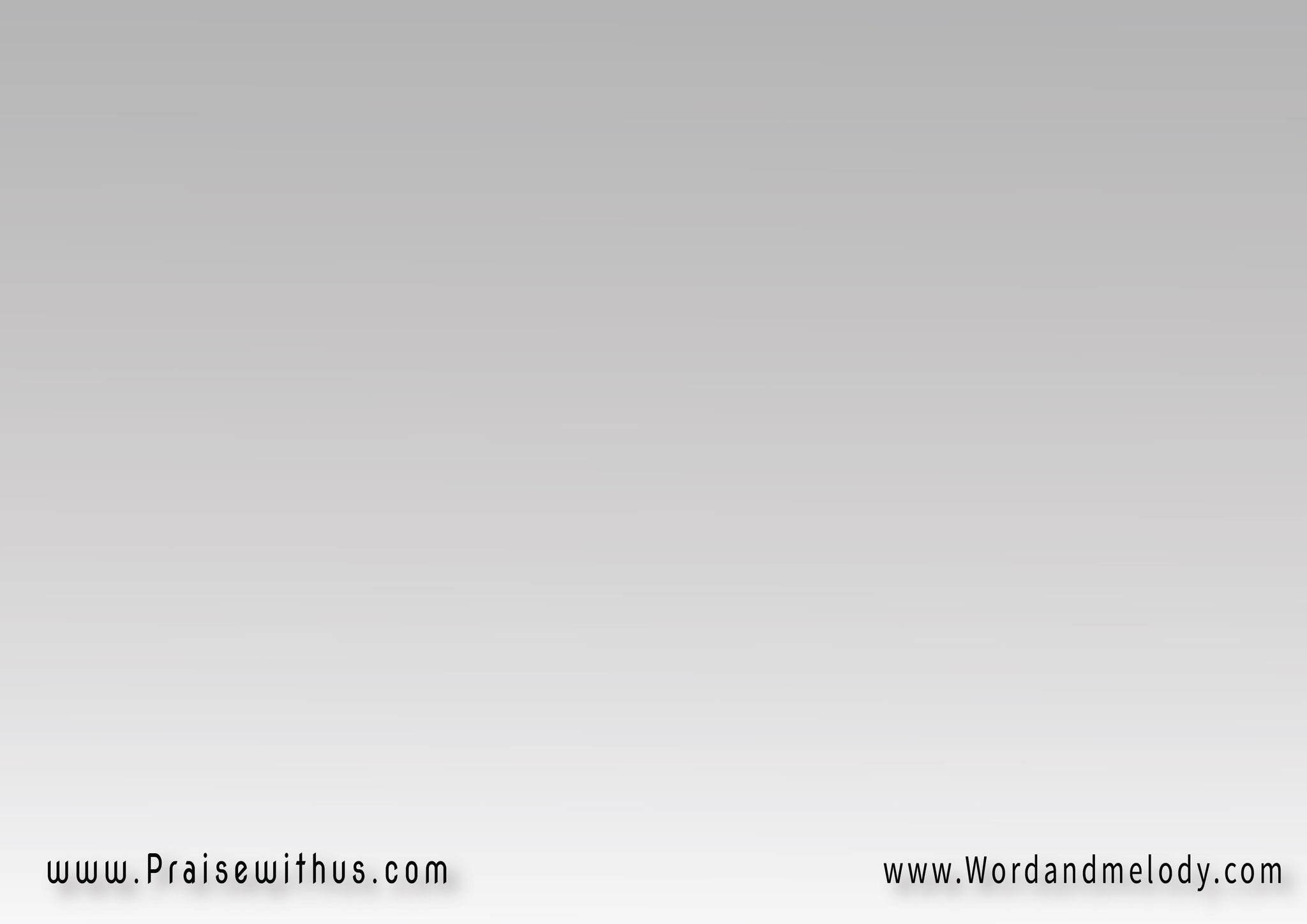 هو مسيحنا وهو فادينا 
من عنا صلب ومــــــات
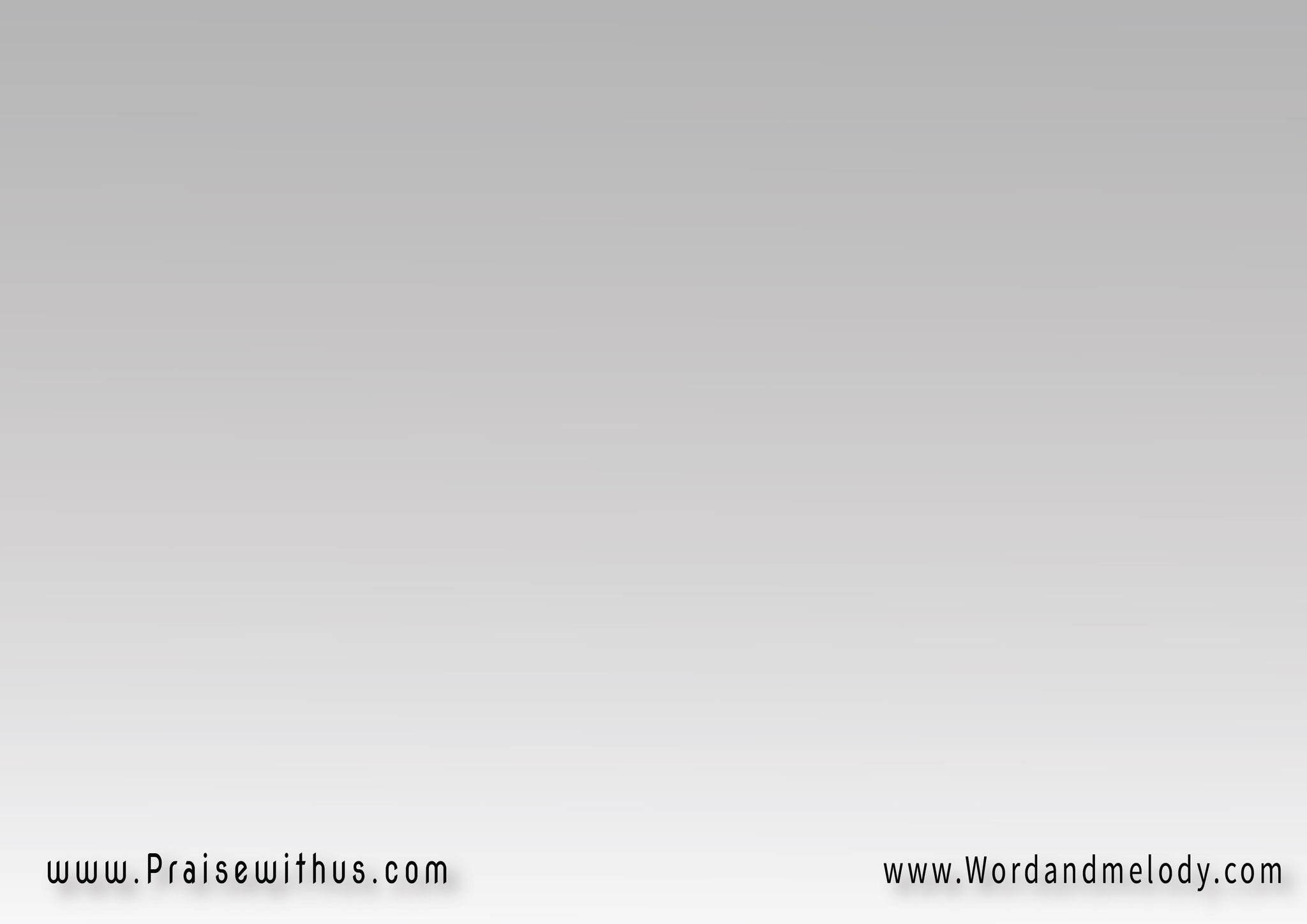 3- 
ليه الكلمة وليه السلطان
 من يقف في وجهههو الكائن ومن قد كان 
يهوه هو اسمه
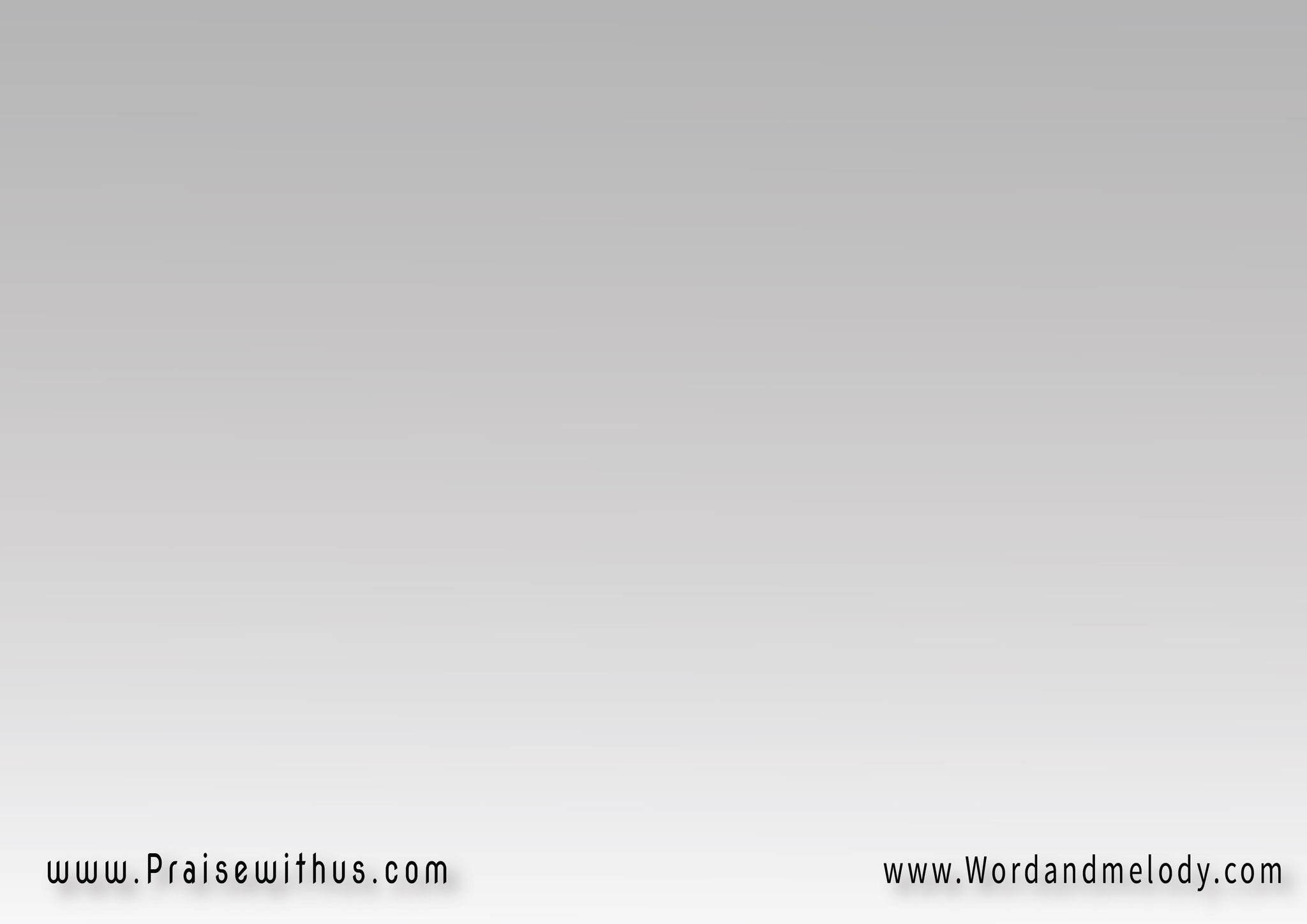 في شخصه لنا الضمان 
يسوع من مثلــــــــــه
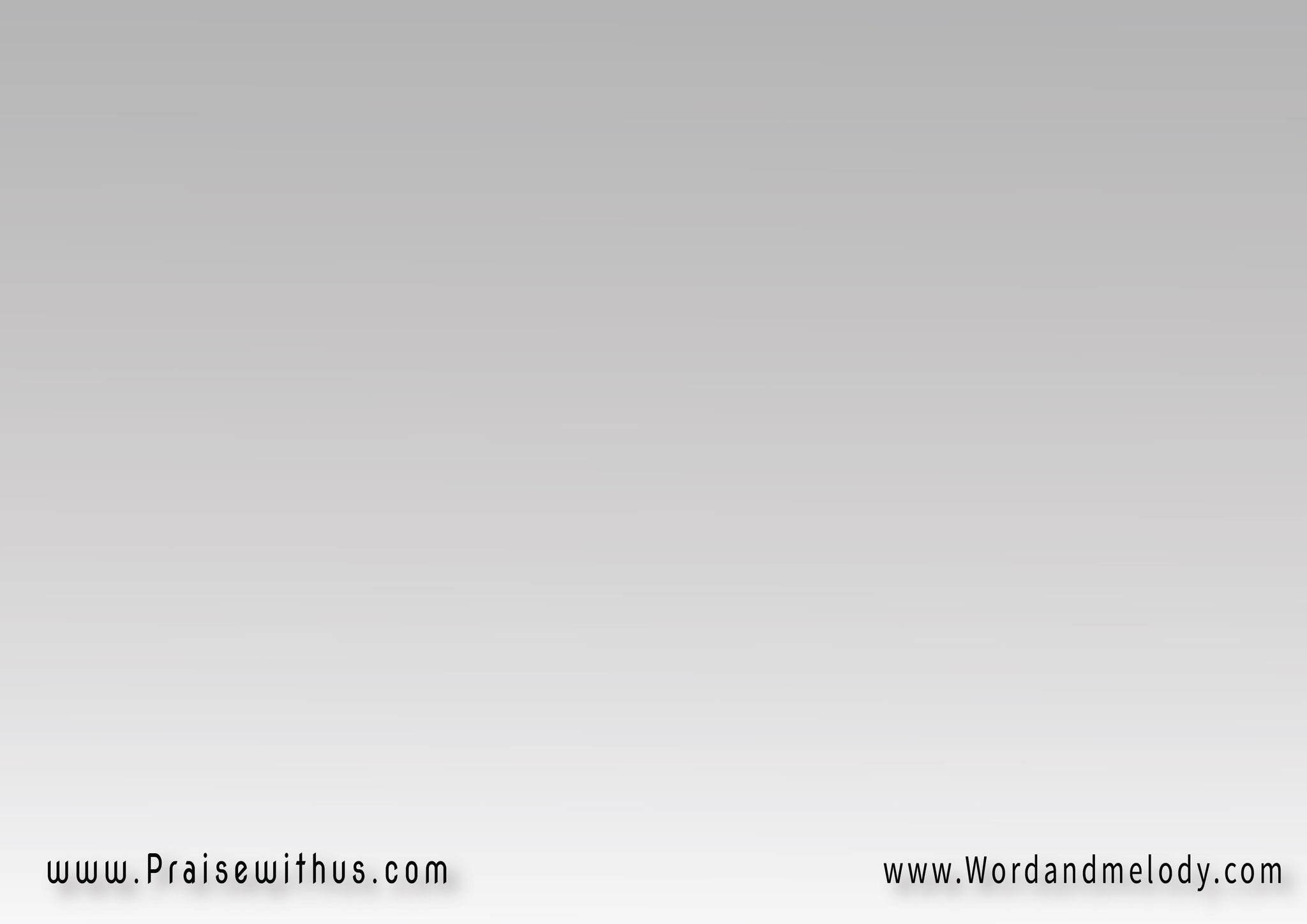 القرار:
أصل اللي مسيج حوالينا 
هو اله السمواتهو اللي حكم علي أعادينا 
تهرب م التسبيحات
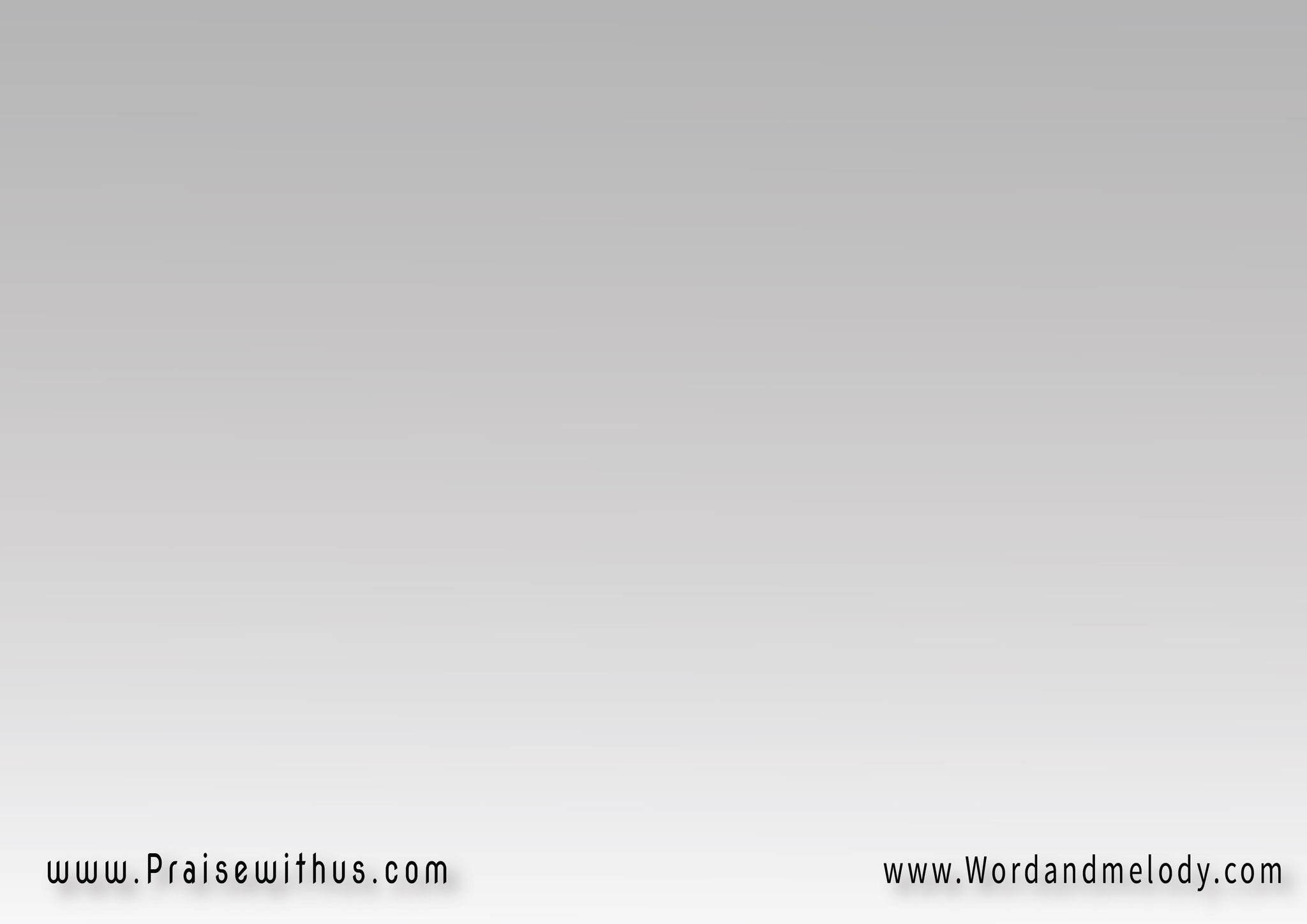 هو مسيحنا وهو فادينا 
من عنا صلب ومــــــات
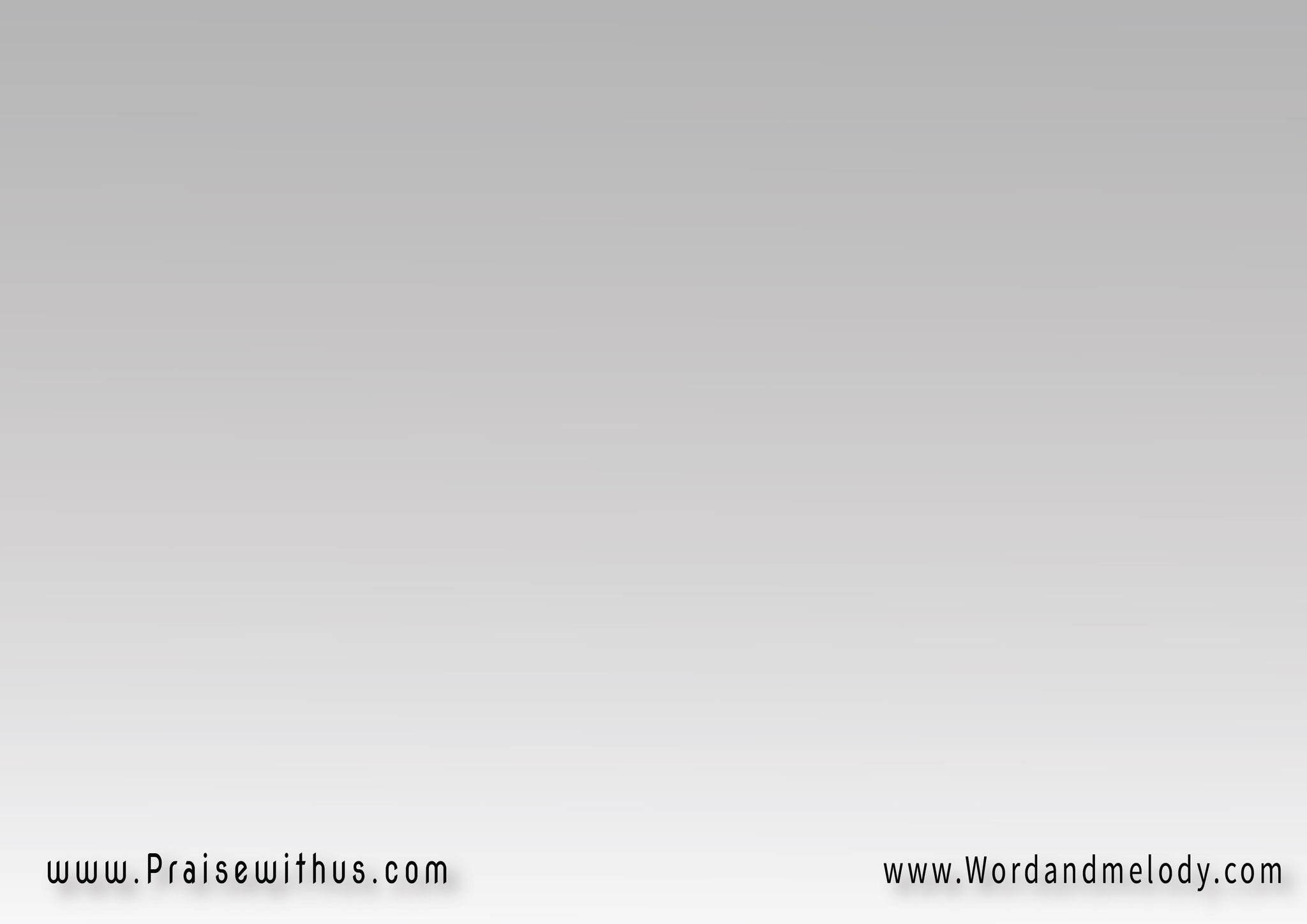 4- 
من أجلي كسر كل المصاريع 
أنار لي الظلمات 
وجعل من دمه لي حصن منيع 
أسحق بيه الحيات
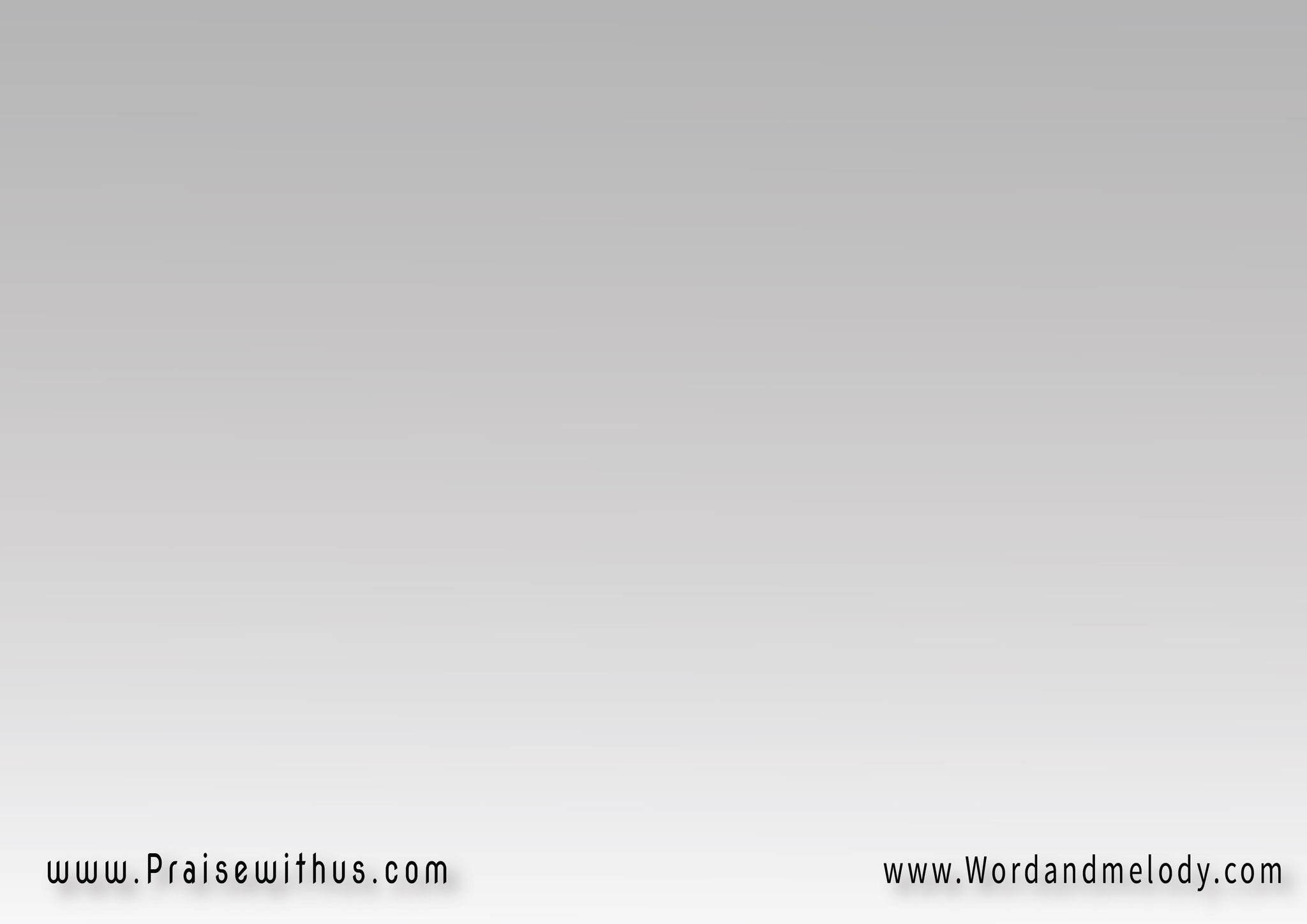 حمل في جسده خطايانا 
وشفانــــا بالجلـــــــــدات
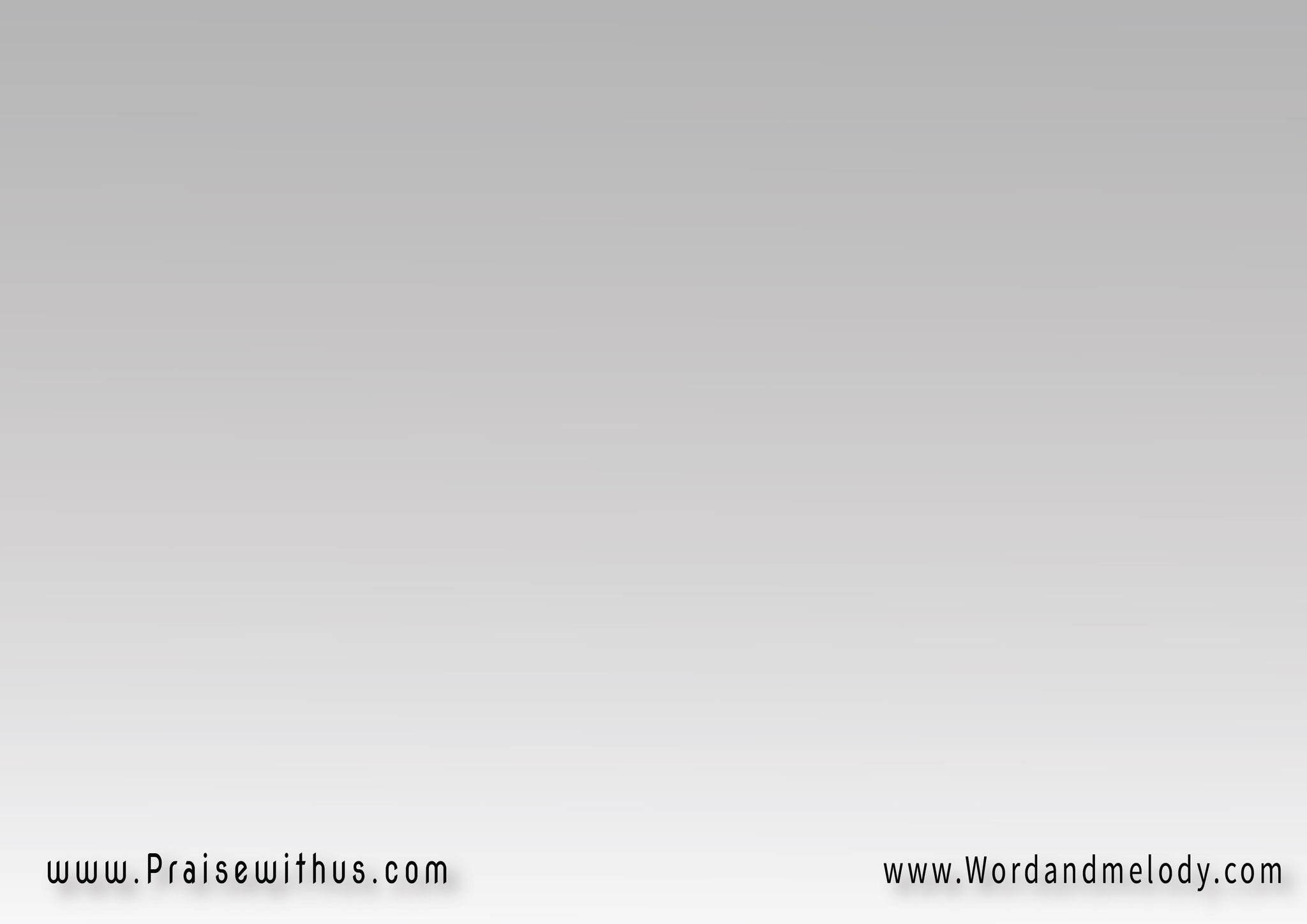 القرار:
أصل اللي مسيج حوالينا 
هو اله السمواتهو اللي حكم علي أعادينا 
تهرب م التسبيحات
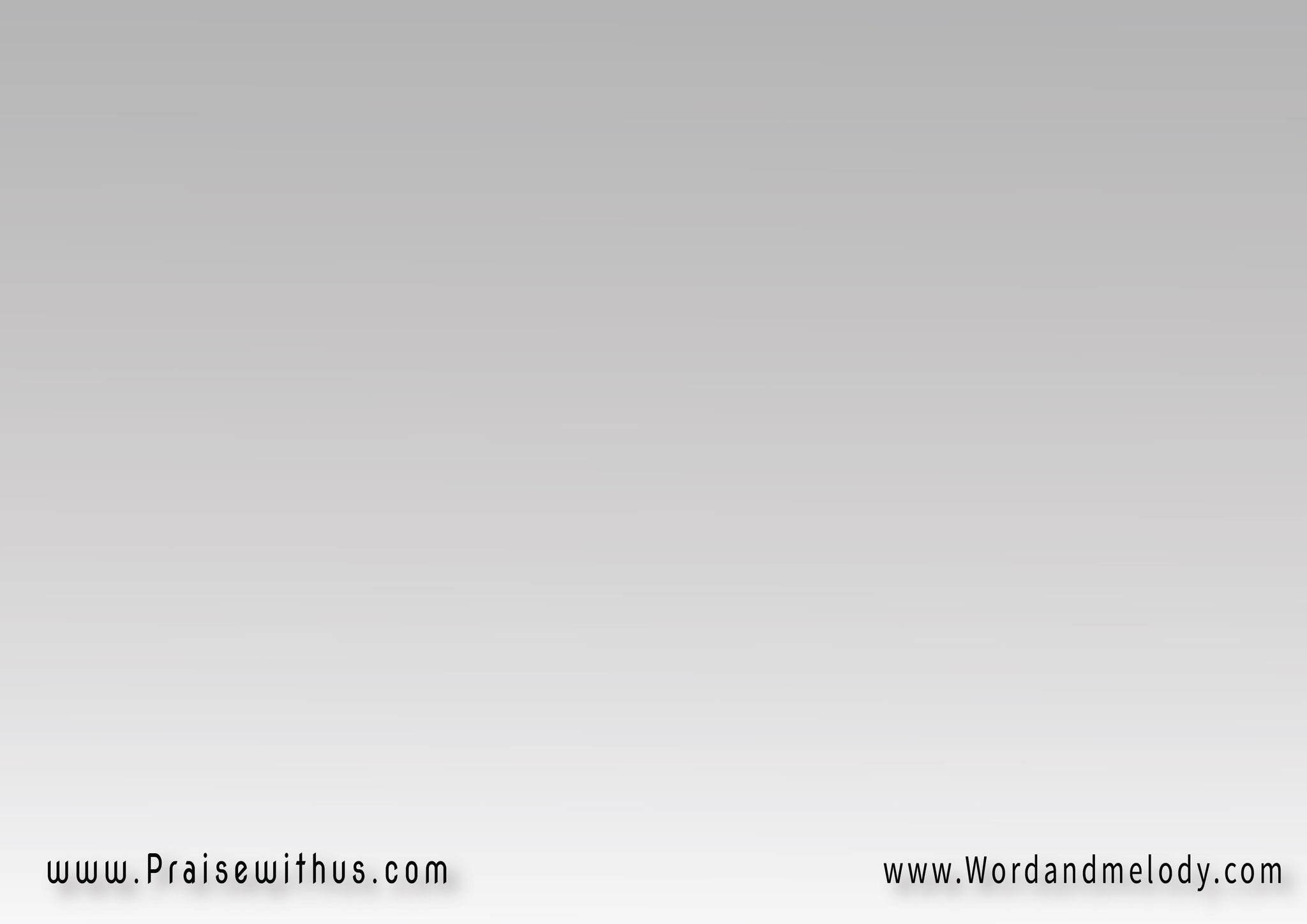 هو مسيحنا وهو فادينا 
من عنا صلب ومــــــات
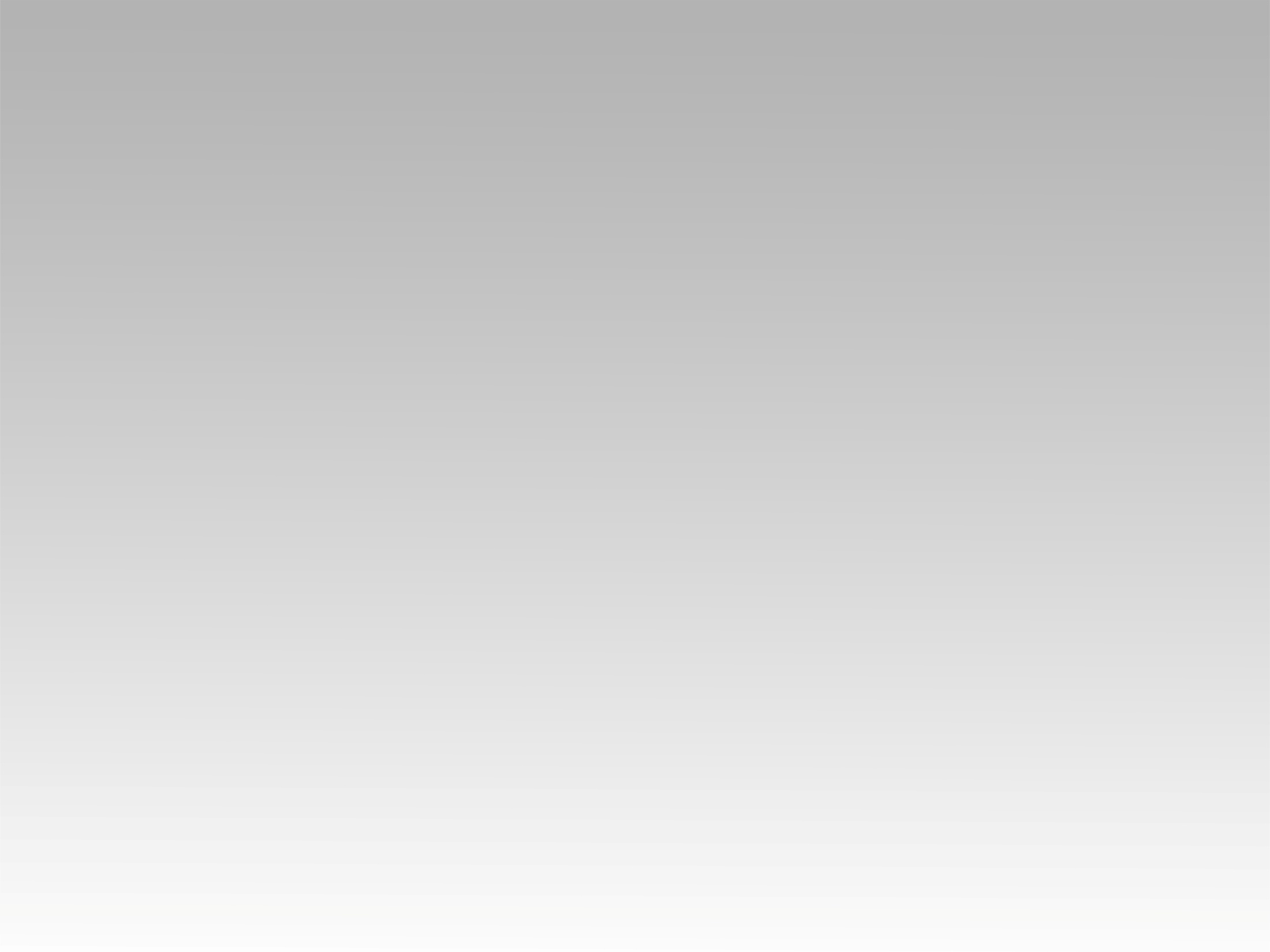 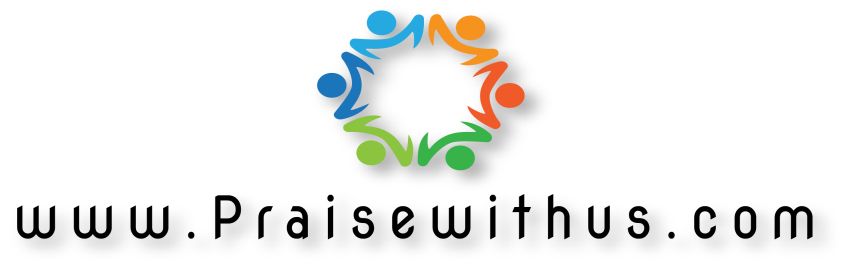